Wonders Alphabet Chant
Using hand signals
Aa
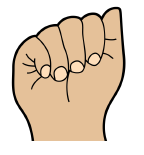 Bb
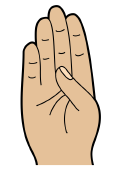 Cc
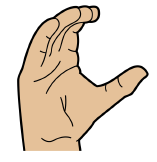 Dd
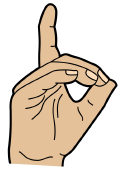 Ee
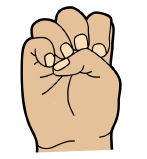 Ff
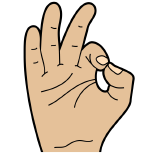 Gg
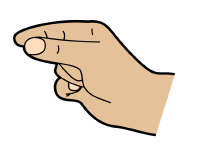 Hh
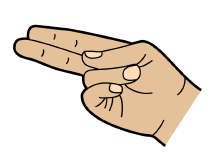 Ii
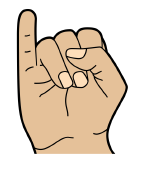 Jj
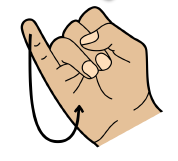 Kk
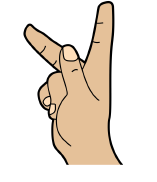 Ll
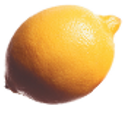 Mm
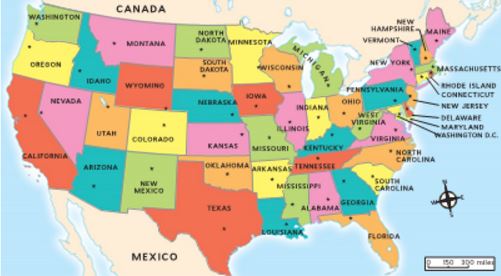 Nn
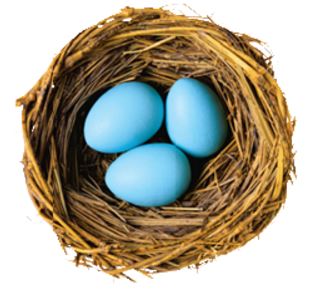 Oo
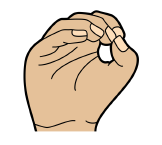 Pp
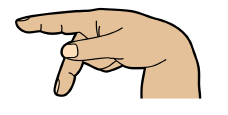 Qq
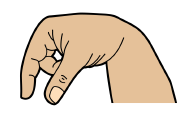 Rr
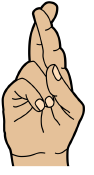 Ss
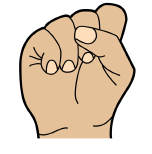 Tt
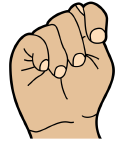 Uu
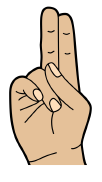 Vv
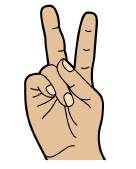 Ww
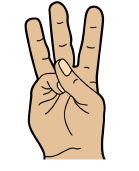 Xx
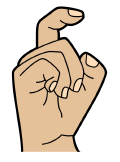 Yy
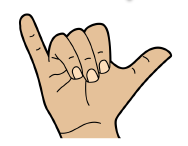 Zz
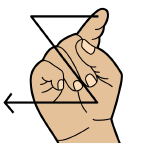